© 2015 Pearson Education, Inc.
Body Membranes
Functions of body membranes
Cover body surfaces
Line body cavities
Form protective sheets around organs
Classified according to tissue types
© 2015 Pearson Education, Inc.
Classification of Body Membranes
Epithelial membranes
Cutaneous membranes
Mucous membranes
Serous membranes
Connective tissue membranes
Synovial membranes
© 2015 Pearson Education, Inc.
Cutaneous Membrane
Cutaneous membrane  skin
Dry membrane
Outermost protective boundary
Superficial epidermis is composed of keratinized stratified squamous epithelium
Underlying dermis is mostly dense (fibrous)connective tissue
© 2015 Pearson Education, Inc.
Figure 4.1a Classes of epithelial membranes.
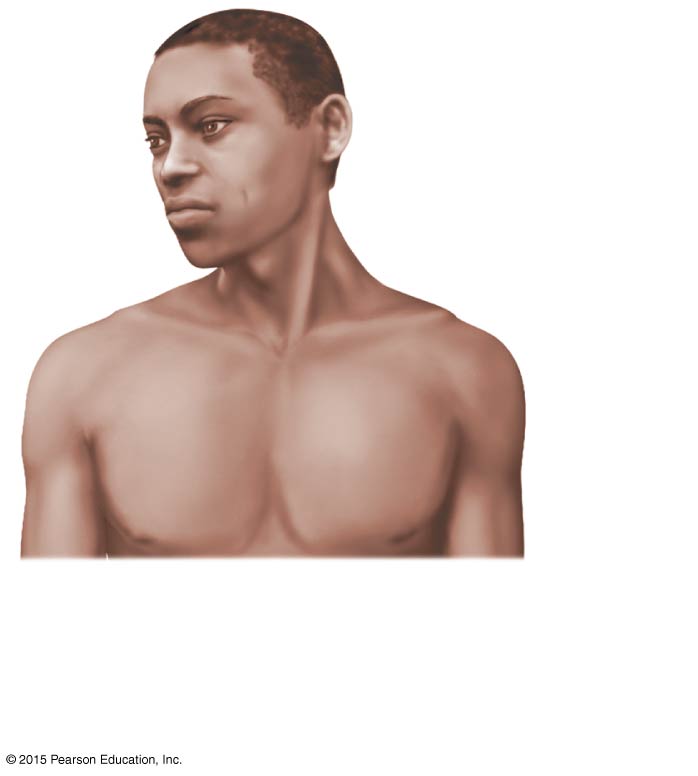 Cutaneous
membrane
(skin)
(a) Cutaneous membrane
      (the skin) covers the
      body surface.
Mucous Membranes
Surface epithelium type depends on site
Stratified squamous epithelium (mouth, esophagus)
Simple columnar epithelium (rest of digestive tract)
Underlying loose connective tissue (lamina propria)
Lines all body cavities that open to the exterior body surface
Moist membranes adapted for absorption or secretion
© 2015 Pearson Education, Inc.
Figure 4.1b Classes of epithelial membranes.
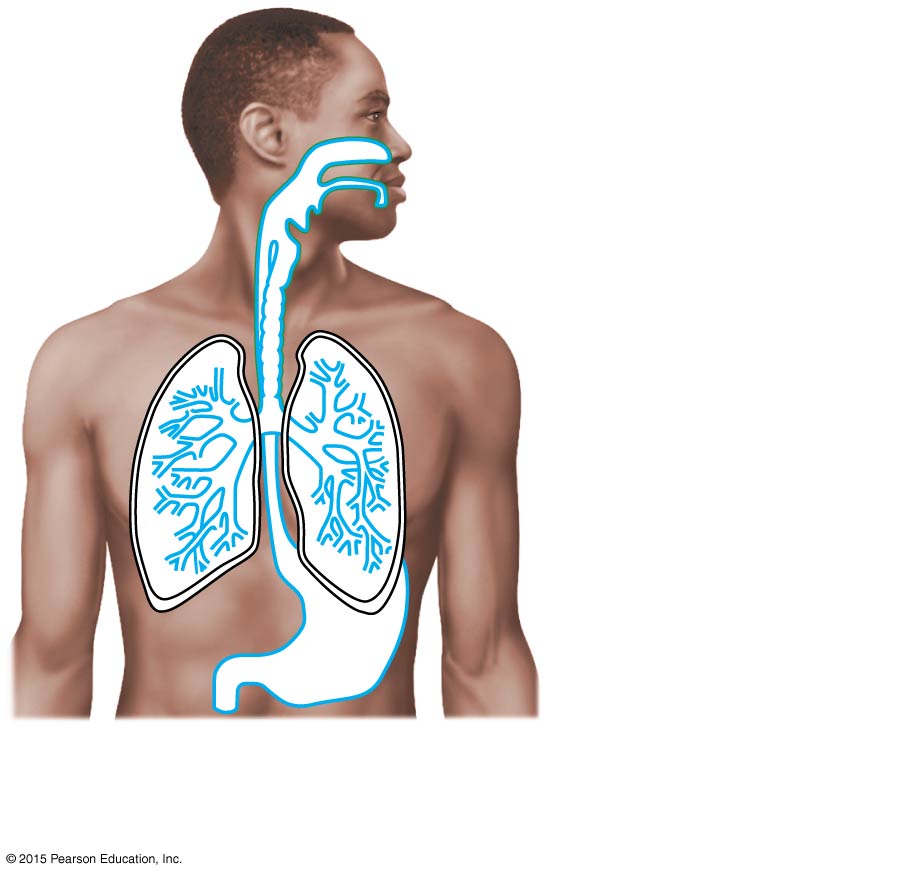 Mucosa of 
nasal cavity
Mucosa of 
mouth
Esophagus
lining
Mucosa of 
lung bronchi
(b) Mucous membranes line body
      cavities open to the exterior.
Serous Membranes (Serosa)
Surface is a layer of simple squamous epithelium
Underlying layer is a thin layer of areolar connective tissue
Lines open body cavities that are closed to the exterior of the body
Serous membranes occur in pairs separated by serous fluid
Visceral layer covers the outside of the organ
Parietal layer lines a portion of the wall of ventral body cavity
© 2015 Pearson Education, Inc.
Figure 4.1d Classes of epithelial membranes.
Outer balloon wall
(comparable to
parietal serosa)
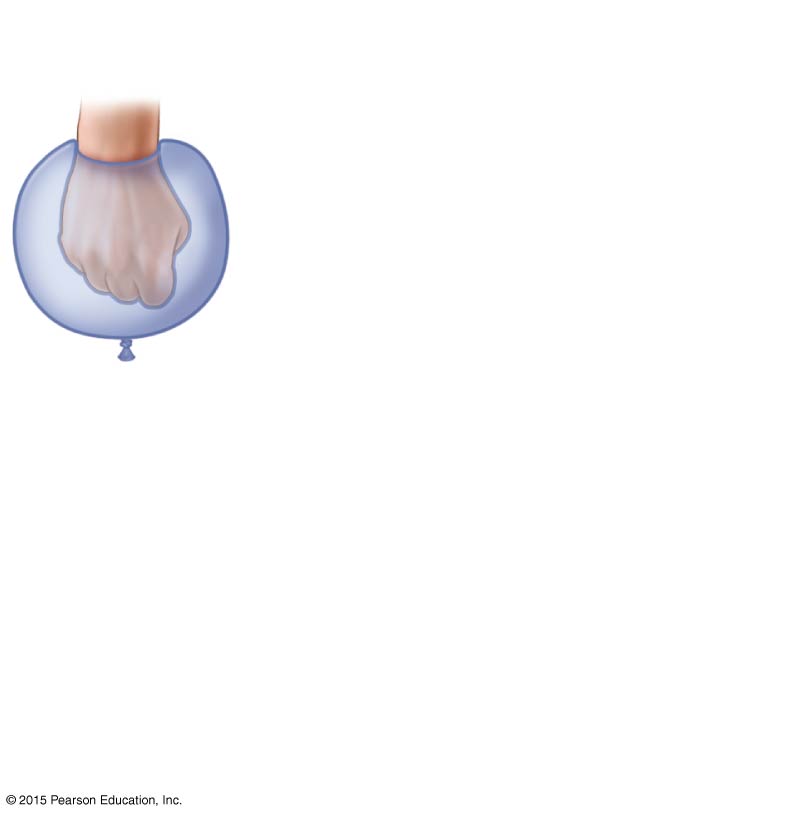 Air (comparable to
serous cavity)
Inner balloon wall
(comparable to
visceral serosa)
(d) A fist thrust into a flaccid
      balloon demonstrates the
      relationship between the
      parietal and visceral
      serous membrane layers.
Serous Membranes
Specific serous membranes
Peritoneum
Abdominal cavity
Pleura
Around the lungs
Pericardium
Around the heart
© 2015 Pearson Education, Inc.
Figure 4.1c Classes of epithelial membranes.
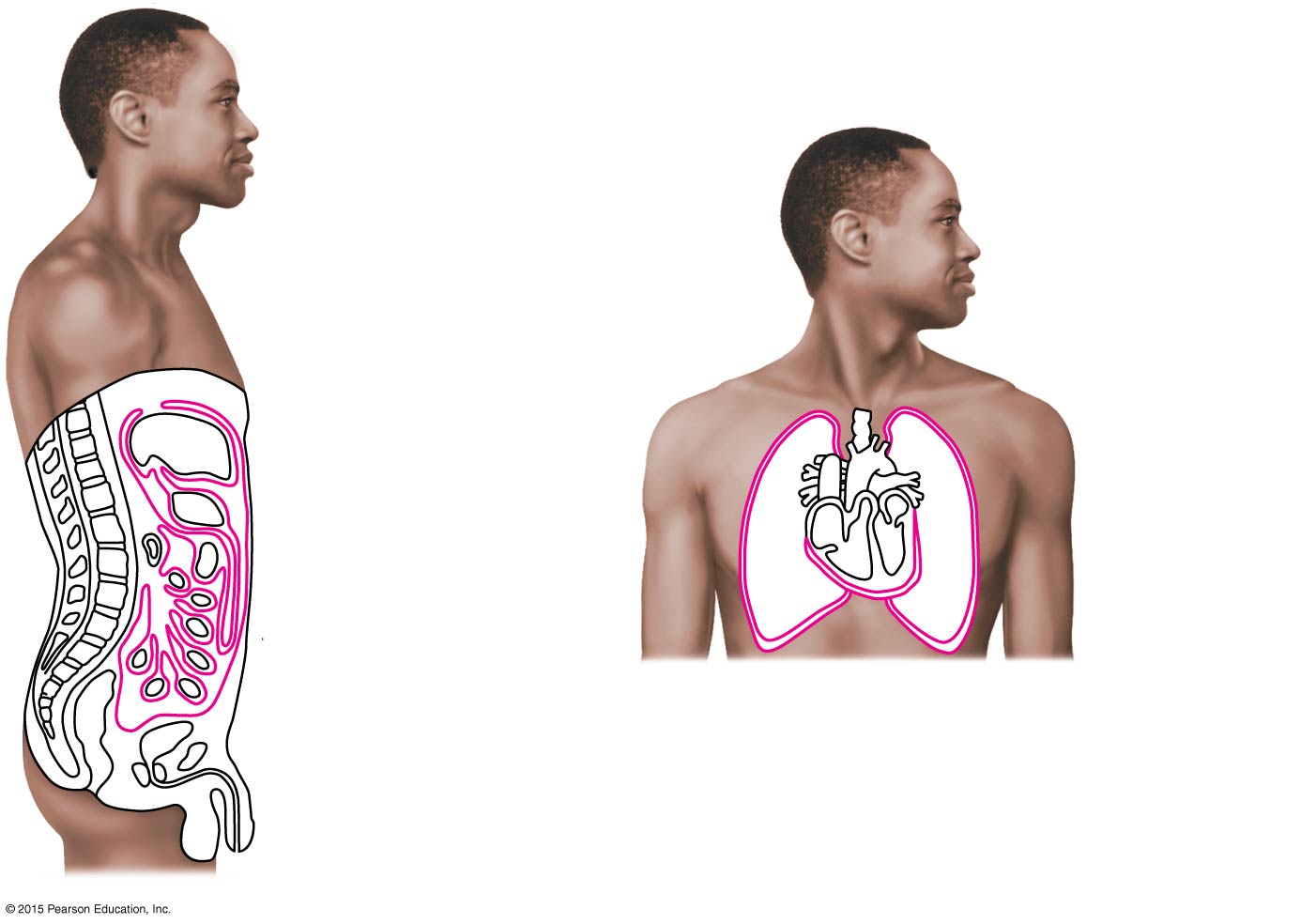 Parietal
pleura
Parietal
peritoneum
Visceral
pleura
Visceral
peritoneum
Parietal
pericardium
Visceral
pericardium
(c) Serous membranes line body
      cavities closed to the exterior.
Connective Tissue Membrane
Synovial membrane
Connective tissue only
Lines fibrous capsules surrounding joints
Lines bursae
Lines tendon sheaths
Secretes a lubricating fluid
© 2015 Pearson Education, Inc.
Figure 4.2 A typical synovial joint.
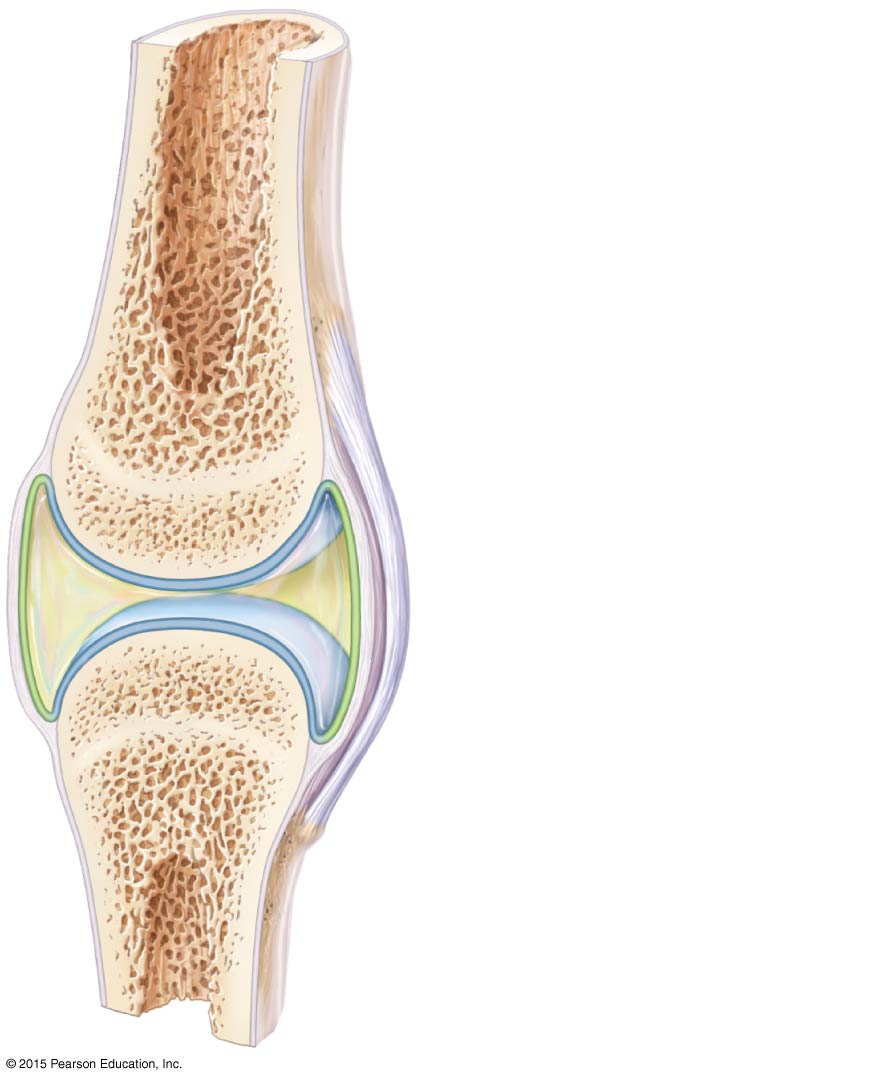 Ligament
Joint cavity
(contains
synovial fluid)
Articular (hyaline)
cartilage
Fibrous
layer
Articular
capsule
Synovial
membrane
Integumentary System
Integumentary system includes:
Skin (cutaneous membrane)
Skin derivatives
Sweat glands
Oil glands
Hair
Nails
© 2015 Pearson Education, Inc.
Skin (Integument) Functions
Protects deeper tissues from:
Mechanical damage (bumps)
Chemical damage (acids and bases)
Bacterial damage 
Ultraviolet radiation (sunlight)
Thermal damage (heat or cold)
Desiccation (drying out) 
Keratin protects the skin from water loss
© 2015 Pearson Education, Inc.
Skin Functions
Aids in loss or retention of body heat as controlled by the nervous system
Aids in excretion of urea and uric acid
Synthesizes vitamin D
Cutaneous sensory receptors detect touch, temperature, pressure, and pain
© 2015 Pearson Education, Inc.
Table 4.1 Functions of the Integumentary System (1 of 2).
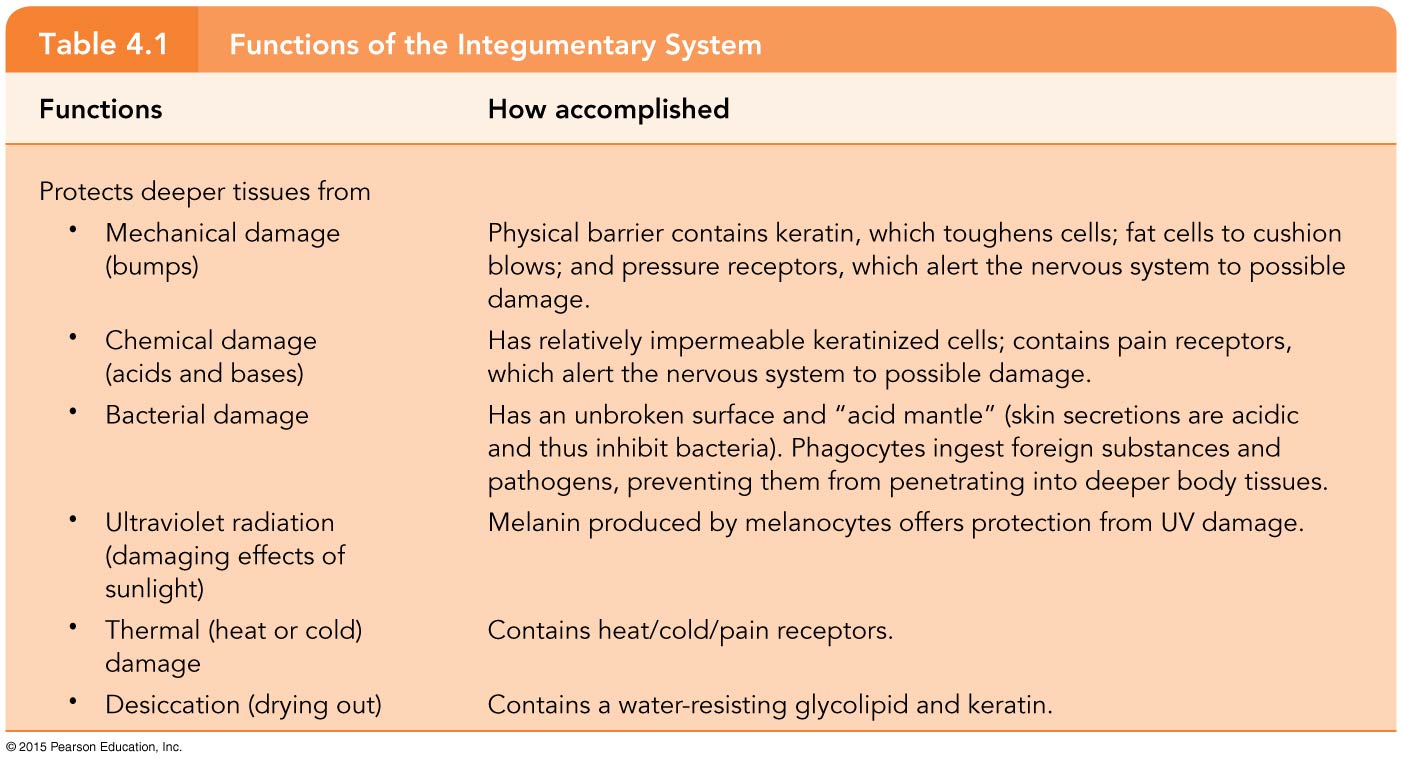 Table 4.1 Functions of the Integumentary System (2 of 2).
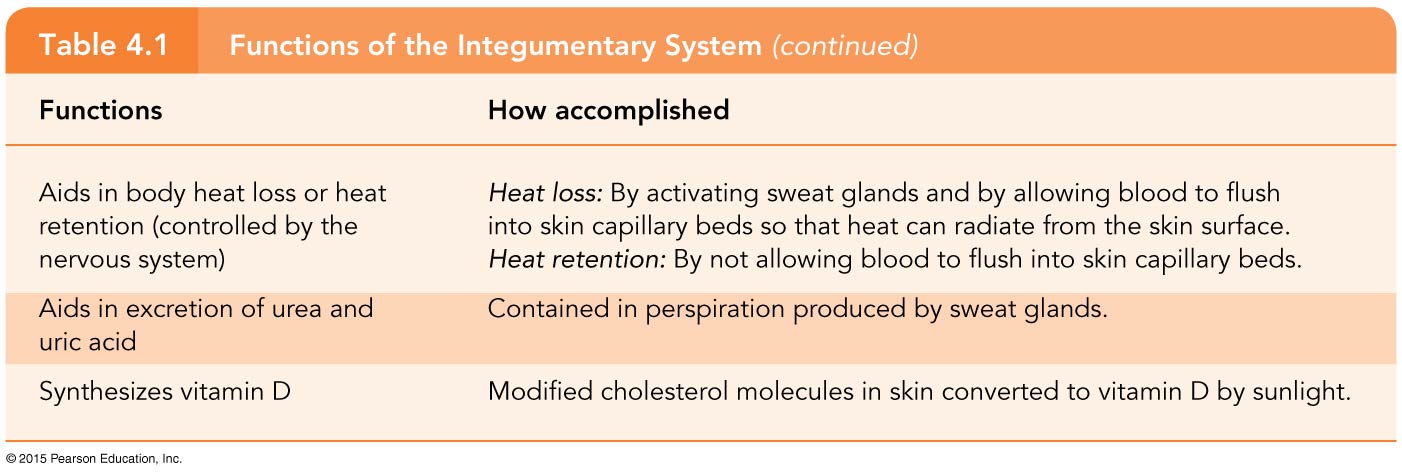 Skin Structure
Epidermis—outer layer
Stratified squamous epithelium
Cornified or keratinized (hardened by keratin) to prevent water loss
Avascular
Most cells are keratinocytes
Dermis
Dense connective tissue
© 2015 Pearson Education, Inc.
Figure 4.3 Skin structure.
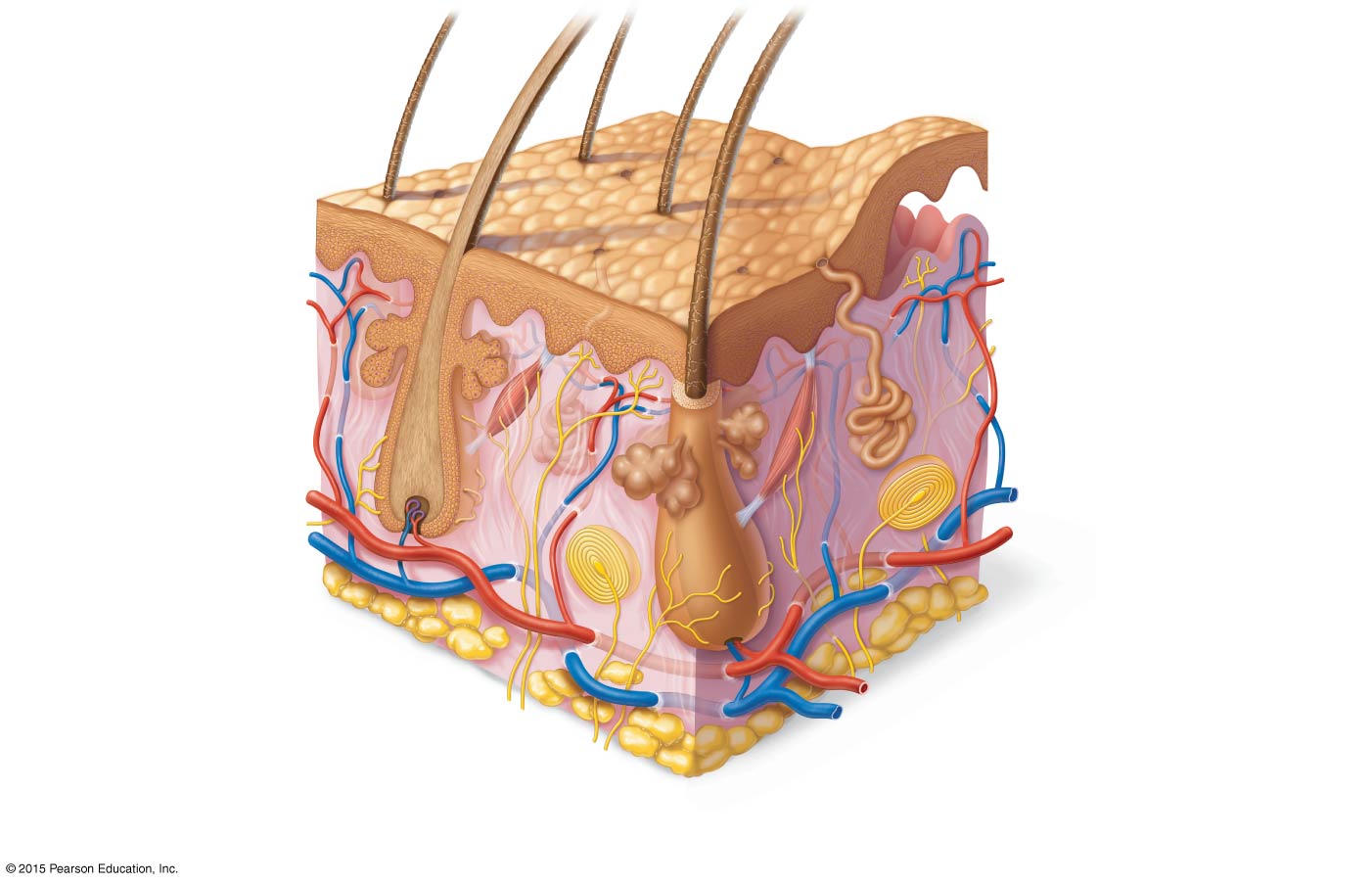 Hair shaft
Dermal papillae
Epidermis
Pore
Papillary
layer
Appendages of skin
• Eccrine sweat gland
• Arrector pili muscle
Dermis
• Sebaceous (oil) gland
Reticular
layer
• Hair follicle
• Hair root
Hypodermis
(subcutaneous
tissue)
Cutaneous vascular plexus
Nervous structures
• Sensory nerve fiber
Adipose tissue
• Lamellar corpuscle
• Hair follicle receptor
   (root hair plexus)
Skin Structure
Subcutaneous tissue (hypodermis) is deep to dermis
Not technically part of the skin
Anchors skin to underlying organs
Composed mostly of adipose tissue
Serves as a shock absorber and insulates deeper tissues
© 2015 Pearson Education, Inc.
Layers of the Epidermis
The epidermis is composed of up to five layers
The epidermis is avascular
Most of the cells in the epidermis are keratinocytes
Keratin, a fibrous protein, makes the epidermis tough
The layers are covered, next, from deepest to most superficial
© 2015 Pearson Education, Inc.
Layers of the Epidermis
Stratum basale (stratum germinativum)
Deepest layer of epidermis
Lies next to dermis 
Wavy borderline with the dermis anchors the two together
Cells undergoing mitosis
Daughter cells are pushed upward to become the more superficial layers
Stratum spinosum
© 2015 Pearson Education, Inc.
Layers of the Epidermis
Stratum granulosum
Stratum lucidum
Formed from dead cells of the deeper strata
Occurs only in thick, hairless skin of the palms of hands and soles of feet
Stratum corneum
Outermost layer of epidermis
Shingle-like dead cells are filled with keratin (protective protein prevents water loss from skin)
© 2015 Pearson Education, Inc.
Layers of the Epidermis
Summary of layers from deepest to most superficial
Stratum basale
Stratum spinosum
Stratum granulosum
Stratum lucidum (thick, hairless skin only)
Stratum corneum
© 2015 Pearson Education, Inc.
Figure 4.4 The main structural features of the epidermis.
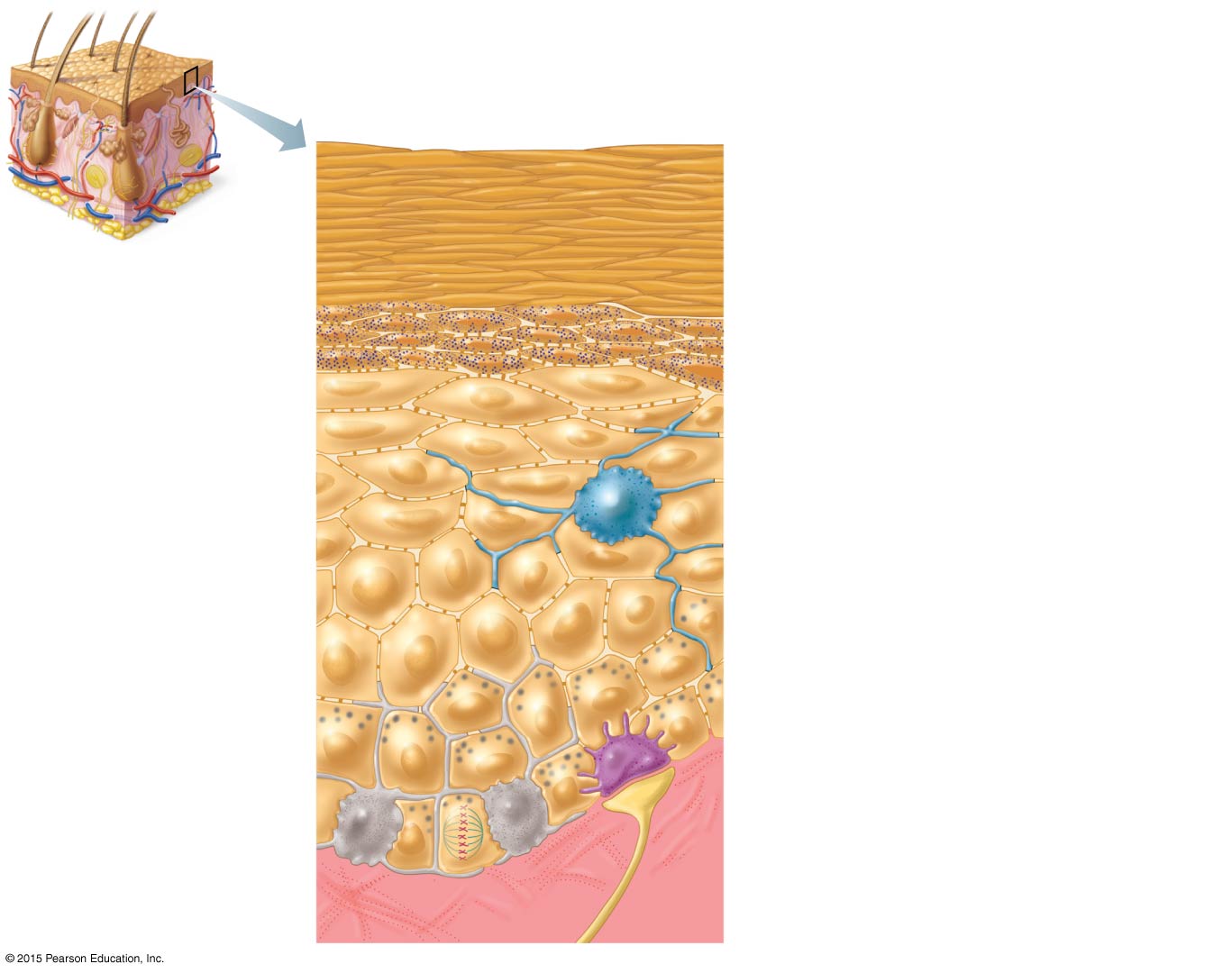 Keratinocytes
Epidermal
dendritic cell
Desmosomes
Stratum corneum. Cells are dead;
represented only by flat
membranous sacs filled with
keratin. Glycolipids in extracellular
space.
Stratum granulosum. Cells are
flattened, organelles are deteriorating;
cytoplasm full of granules.
Stratum spinosum. Cells contain
thick bundles of intermediate
filaments made of pre-keratin.
Stratum basale. Cells are actively
dividing stem cells; some newly
formed cells become part of the more
superficial layers.
Merkel
cell
Dermis
Sensory
nerve
ending
Melanocytes
Melanin
granules
Melanin
Pigment (melanin) produced by melanocytes
Color is yellow to brown to black
Melanocytes are mostly in the stratum basale
Melanin accumulates in membrane-bound granules called melanosomes
Amount of melanin produced depends upon genetics and exposure to sunlight
© 2015 Pearson Education, Inc.
Epidermal Dendritic Cells & Merkel Cells
Epidermal dendritic cells
Alert and activate immune cells to a threat (bacterial or viral invasion)
Merkel cells
Associated with sensory nerve endings 
Serve as touch receptors called Merkel discs
© 2015 Pearson Education, Inc.
Dermis
Two layers
Papillary layer (upper dermal region)
Projections called dermal papillae 
Some contain capillary loops
Others house pain receptors (free nerve endings) and touch receptors
Fingerprints are identifying films of sweat
© 2015 Pearson Education, Inc.
Dermis
Two layers
Reticular layer (deepest skin layer)
Blood vessels
Sweat and oil glands
Deep pressure receptors (lamellar corpuscles)
© 2015 Pearson Education, Inc.
Dermis
Overall dermis structure
Collagen and elastic fibers located throughout the dermis
Collagen fibers give skin its toughness
Elastic fibers give skin elasticity
Blood vessels play a role in body temperature regulation
Nerve supply sends messages to the central nervous system
© 2015 Pearson Education, Inc.
Figure 4.5 Light micrograph of the two regions of the dermis (100×).
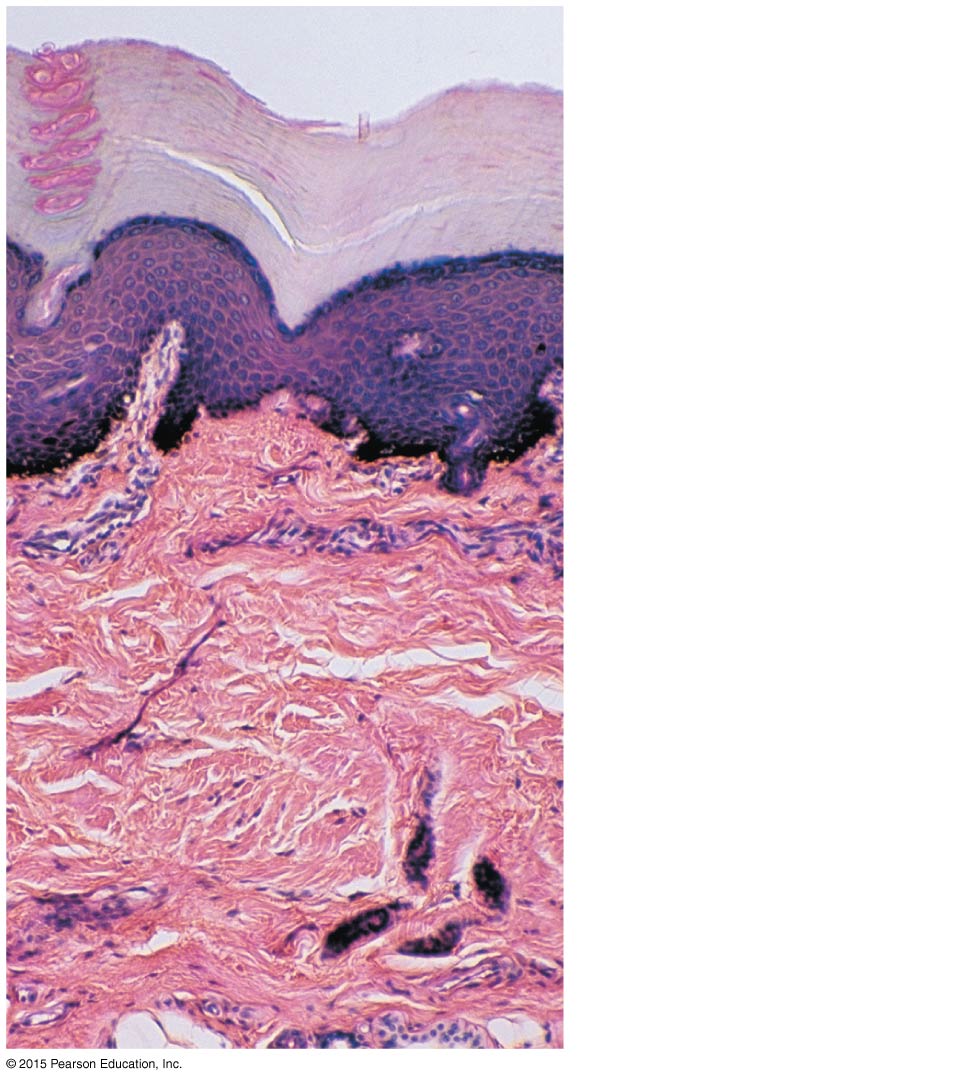 Epidermis
Papillary
layer
Dermis
Reticular
layer
Skin Color
Three pigments contribute to skin color:
Melanin
Yellow, reddish brown, or black pigments
Carotene
Orange-yellow pigment from some vegetables
Hemoglobin
Red coloring from blood cells in dermal capillaries
Oxygen content determines the extent of red coloring
© 2015 Pearson Education, Inc.
Alterations in Skin Color
Redness (erythema)—due to embarrassment, inflammation, hypertension, fever, or allergy
Pallor (blanching)—due to emotional stress (such as fear), anemia, low blood pressure, impaired blood flow to an area
Jaundice (yellowing)—liver disorder
Bruises (black and blue marks)—hematomas
© 2015 Pearson Education, Inc.
Appendages of the Skin
Cutaneous glands are all exocrine glands
Sebaceous glands
Sweat glands
Hair
Hair follicles
Nails
© 2015 Pearson Education, Inc.
Figure 4.3 Skin structure.
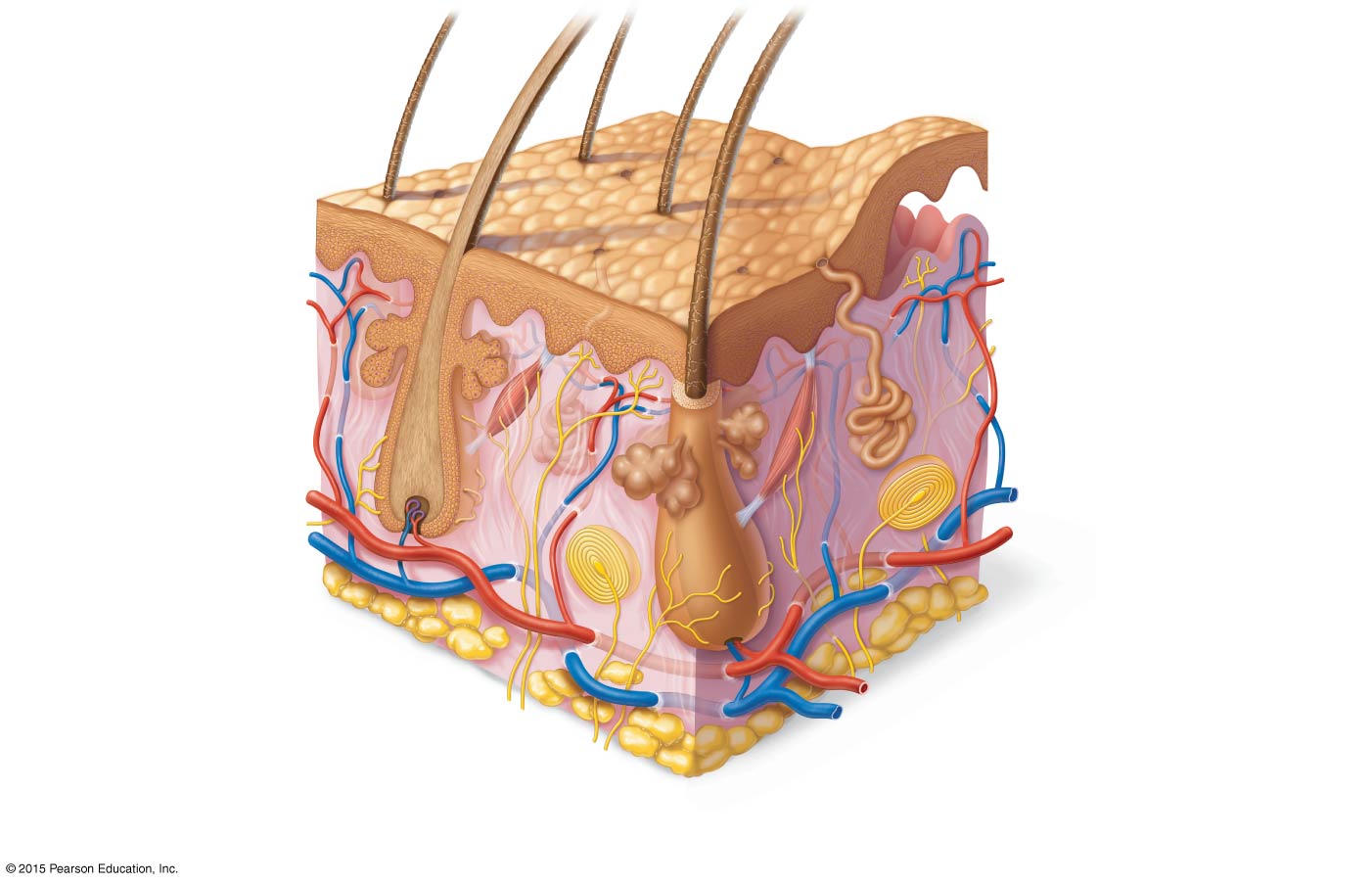 Hair shaft
Dermal papillae
Epidermis
Pore
Papillary
layer
Appendages of skin
• Eccrine sweat gland
• Arrector pili muscle
Dermis
• Sebaceous (oil) gland
Reticular
layer
• Hair follicle
• Hair root
Hypodermis
(subcutaneous
tissue)
Cutaneous vascular plexus
Nervous structures
• Sensory nerve fiber
Adipose tissue
• Lamellar corpuscle
• Hair follicle receptor
   (root hair plexus)
Appendages of the Skin
Sebaceous (oil) glands
Produce sebum (oil)
Lubricant for skin
Prevents brittle hair
Kills bacteria
Most have ducts that empty into hair follicles; others open directly onto skin surface
Glands are activated at puberty
© 2015 Pearson Education, Inc.
Figure 4.7a Cutaneous glands.
Sweat
pore
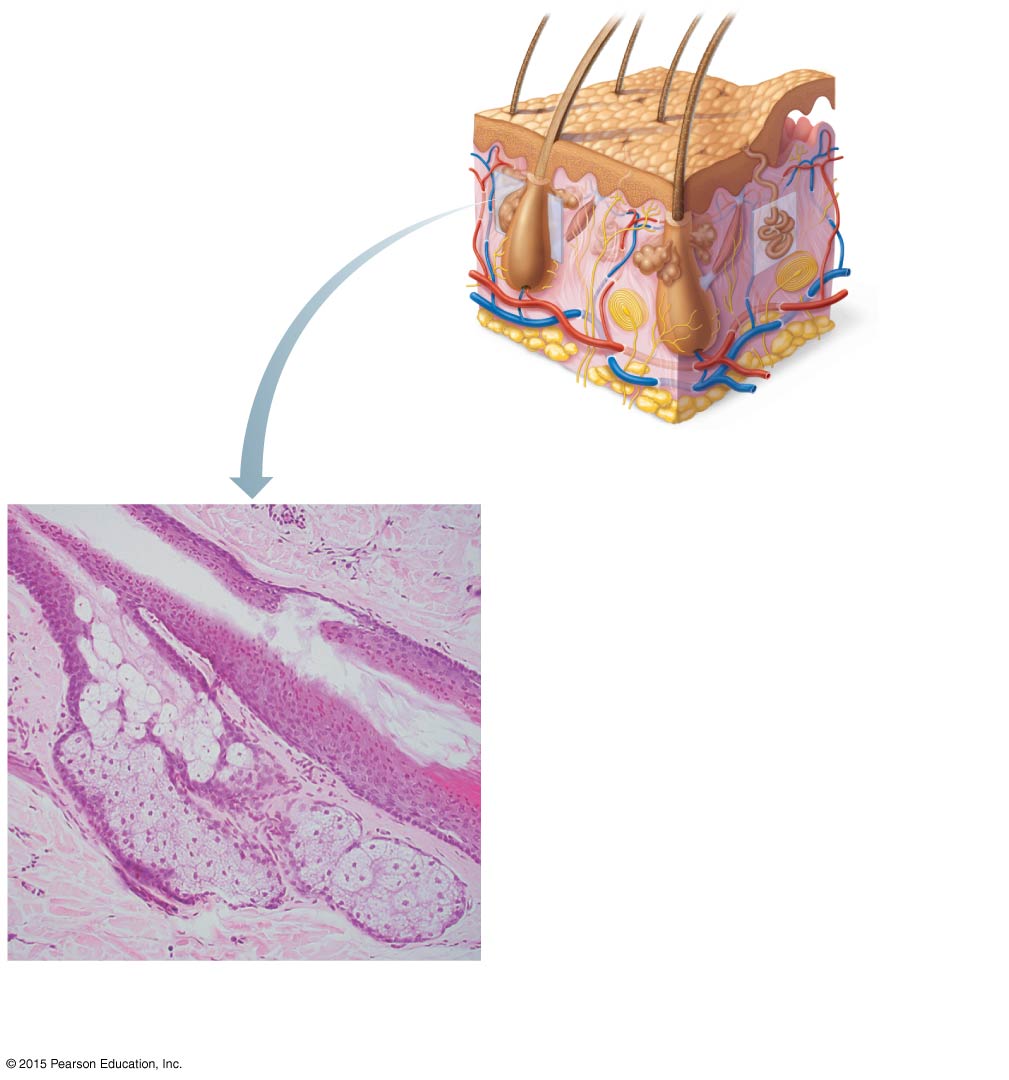 Eccrine
gland
Sebaceous
gland
Sebaceous
gland duct
Dermal connective
tissue
Hair in
hair follicle
Secretory cells
(a) Photomicrograph of a sectioned
      sebaceous gland (100×)
Appendages of the Skin
Sweat (sudoriferous) glands
Produce sweat 
Widely distributed in skin
© 2015 Pearson Education, Inc.
Appendages of the Skin
Two types of sudoriferous glands
Eccrine glands
Open via duct to pore on skin surface
Produce sweat
© 2015 Pearson Education, Inc.
Appendages of the Skin
Sweat:
Composition
Mostly water
Salts and vitamin C
Some metabolic waste
Fatty acids and proteins (apocrine only)
Function
Helps dissipate excess heat
Excretes waste products
Acidic nature inhibits bacteria growth
Odor is from associated bacteria
© 2015 Pearson Education, Inc.
Figure 4.7b Cutaneous glands.
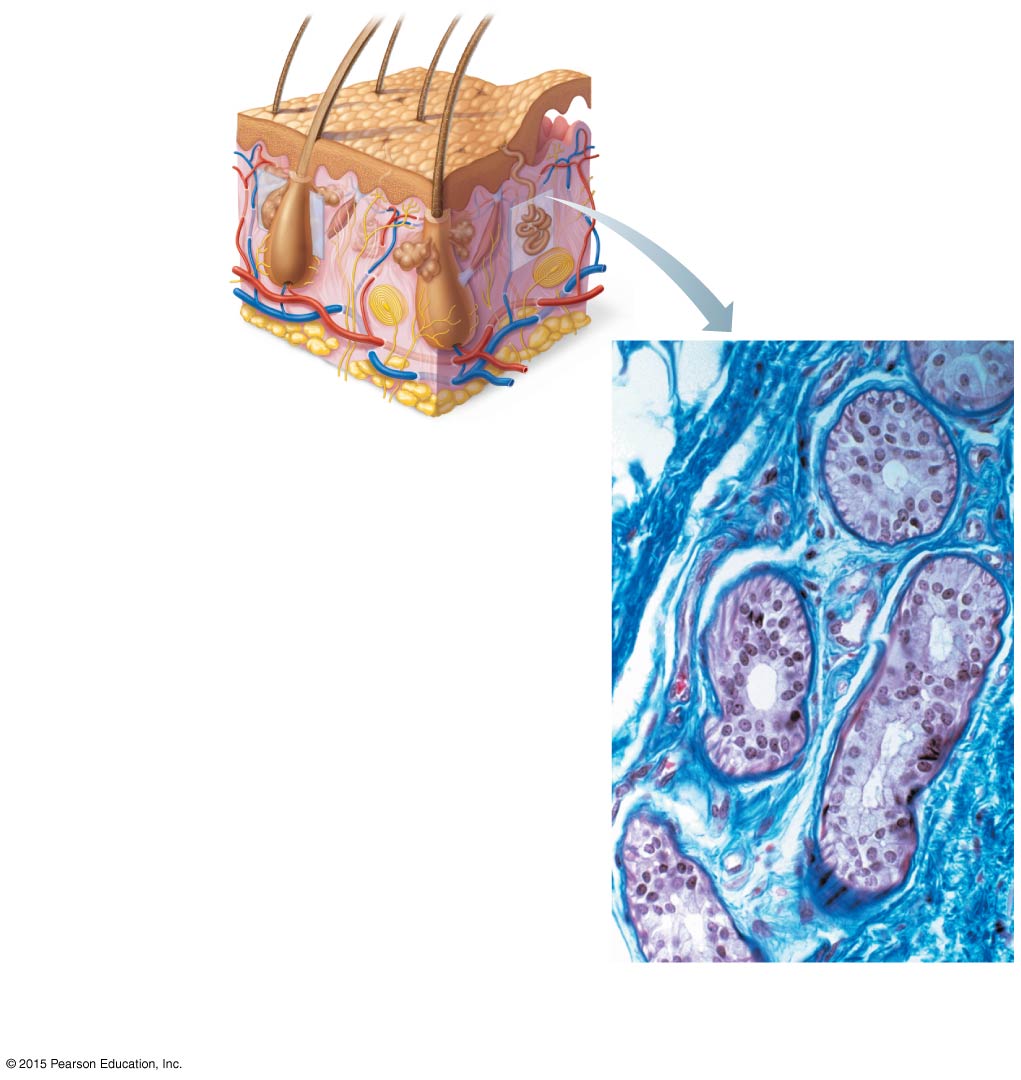 Sweat
pore
Eccrine
gland
Sebaceous
gland
Dermal connective
tissue
Eccrine
gland duct
Secretory cells
(b) Photomicrograph of a sectioned
      eccrine gland (205×)
Appendages of the Skin
Two types of sudoriferous glands
Apocrine glands
Ducts empty into hair follicles
Begin to function at puberty
Release sweat that also contains fatty acids and proteins (milky or yellowish color)
© 2015 Pearson Education, Inc.
Appendages of the Skin
Hair
Produced by hair follicle
Root is enclosed in the follicle
Shaft projects from the surface of the scalp or skin
Consists of hard keratinized epithelial cells
Melanocytes provide pigment for hair color
Hair grows in the matrix of the hair bulb in stratum basale
© 2015 Pearson Education, Inc.
Figure 4.8c Structure of a hair and hair follicle.
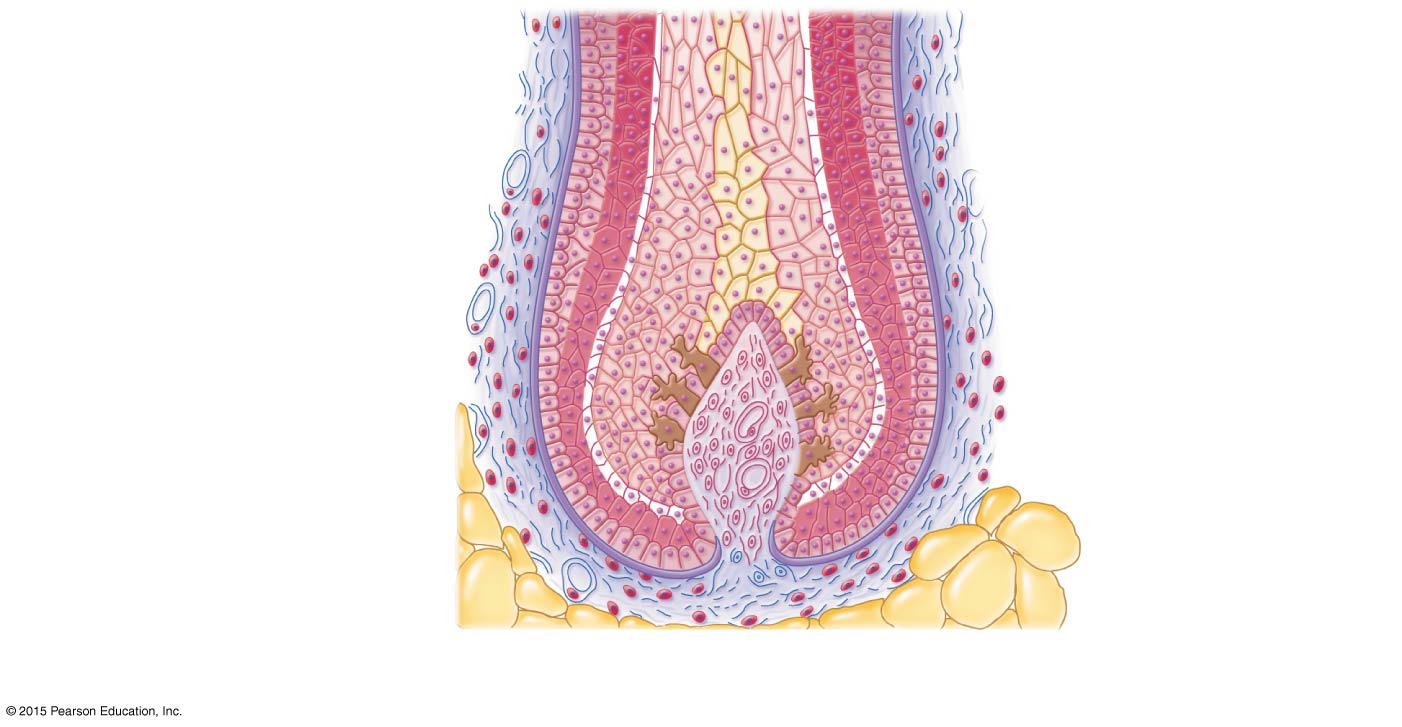 Fibrous
sheath
Hair
follicle
Epithelial
sheath
Hair matrix (growth
zone) in hair bulb
Melanocyte
Hair papilla
containing
blood vessels
Subcutaneous
adipose tissue
(c)
Appendages of the Skin
Hair anatomy
Central medulla
Cortex surrounds medulla
Cuticle on outside of cortex
Most heavily keratinized region of the hair
© 2015 Pearson Education, Inc.
Figure 4.8b Structure of a hair and hair follicle.
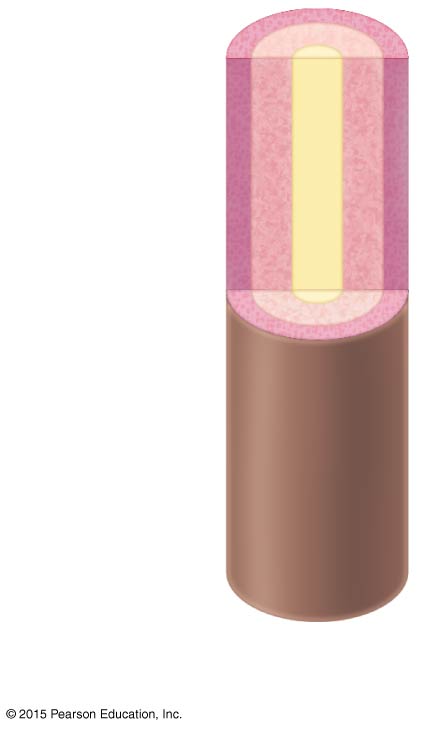 Cuticle
Cortex
Medulla
(b) Hair
Appendages of the Skin
Associated hair structures 
Hair follicle
Dermal and epidermal sheath surround hair root
Arrector pili muscle 
Smooth muscle
Pulls hairs upright when person is cold or frightened
Sebaceous gland
Sudoriferous gland
© 2015 Pearson Education, Inc.
Figure 4.8a Structure of a hair and hair follicle.
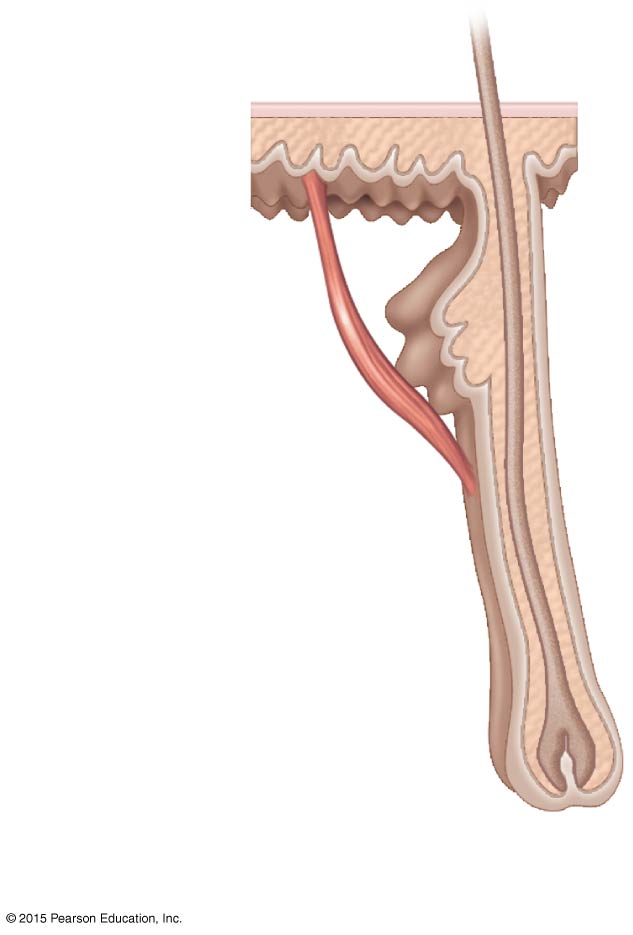 Hair
shaft
Arrector
pili
Sebaceous
gland
Hair root
Hair bulb
in follicle
(a)
Appendages of the Skin
Notice how the scale-like cells of the cuticle overlap one another in this hair shaft image (660×)
© 2015 Pearson Education, Inc.
Figure 4.9 Scanning electron micrograph showing a hair shaft emerging from a follicle at the skin surface.
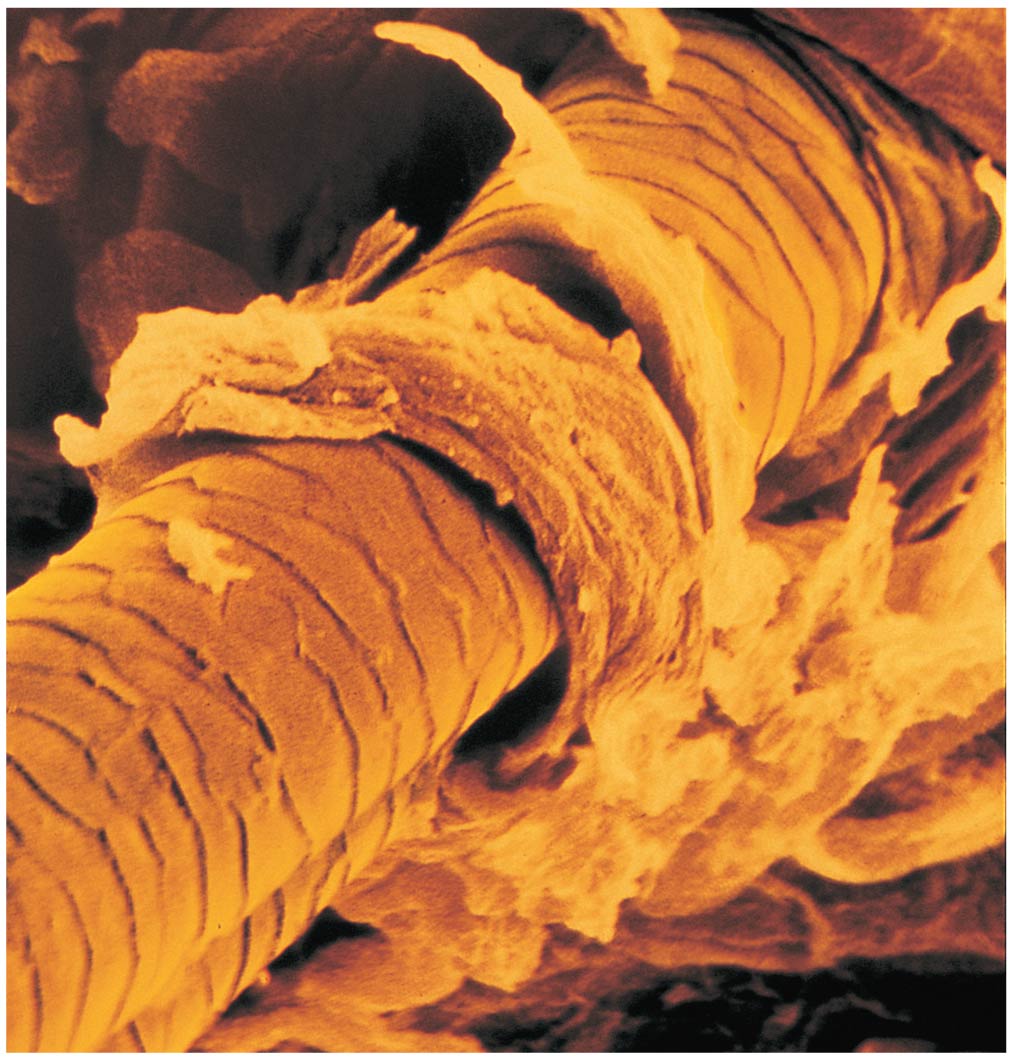 Appendages of the Skin
Nails
Scale-like modifications of the epidermis
Heavily keratinized
Stratum basale extends beneath the nail bed
Responsible for growth
Lack of pigment makes them colorless
© 2015 Pearson Education, Inc.
Appendages of the Skin
Nail structures
Free edge
Body is the visible attached portion
Nail folds are skin folds that overlap the edges of the nail
Growth occurs from nail matrix
Root of nail is embedded in skin
Cuticle is the proximal nail fold that projects onto the nail body
© 2015 Pearson Education, Inc.
Figure 4.10 Structure of a nail.
Lateral
nail fold
Lunule
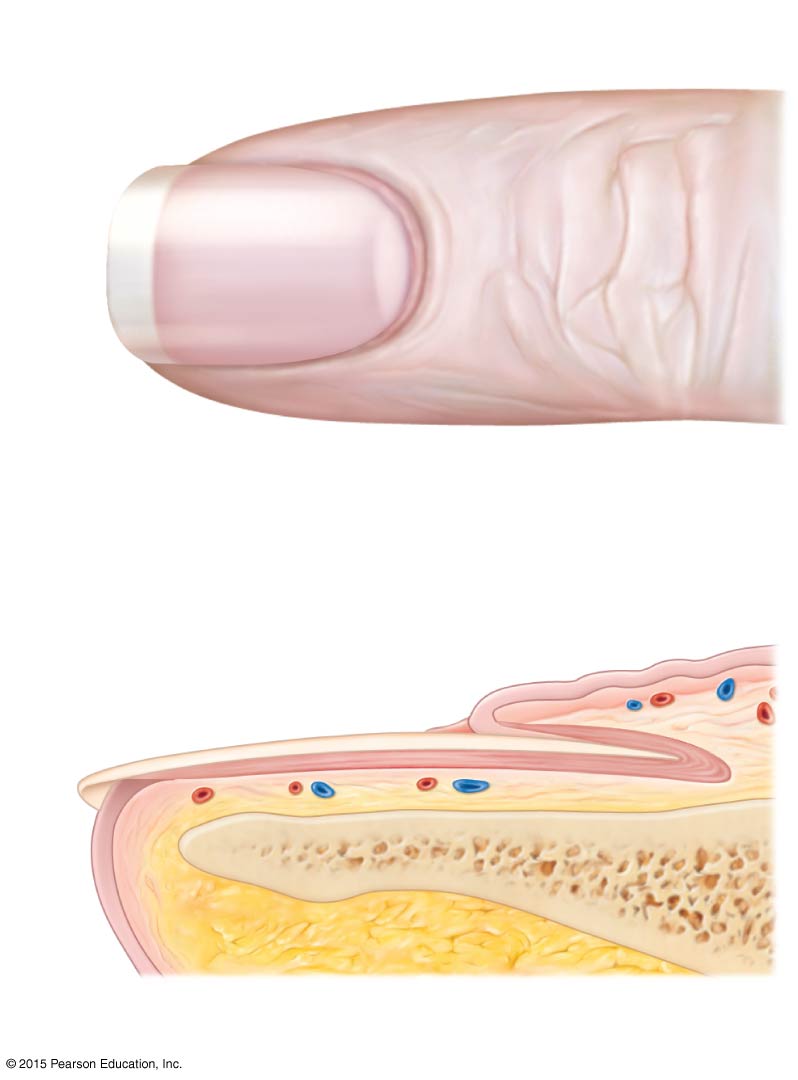 (a)
Free
edge
of
nail
Body
of
nail
Cuticle
Root of nail
Proximal
nail fold
Nail
matrix
(b)
Nail bed
Bone of fingertip
Skin Homeostatic Imbalances
Burns
Tissue damage and cell death caused by heat, electricity, UV radiation, or chemicals
Associated dangers
Dehydration
Electrolyte imbalance
Circulatory shock
Result in loss of body fluids and invasion of bacteria
© 2015 Pearson Education, Inc.
Rule of Nines
Way to determine the extent of burns
Body is divided into 11 areas for quick estimation
Each area represents about 9 percent of total body surface area
The area surrounding the genitals (the perineum) represents 1 percent of body surface area
© 2015 Pearson Education, Inc.
Figure 4.11a Burns.
Totals
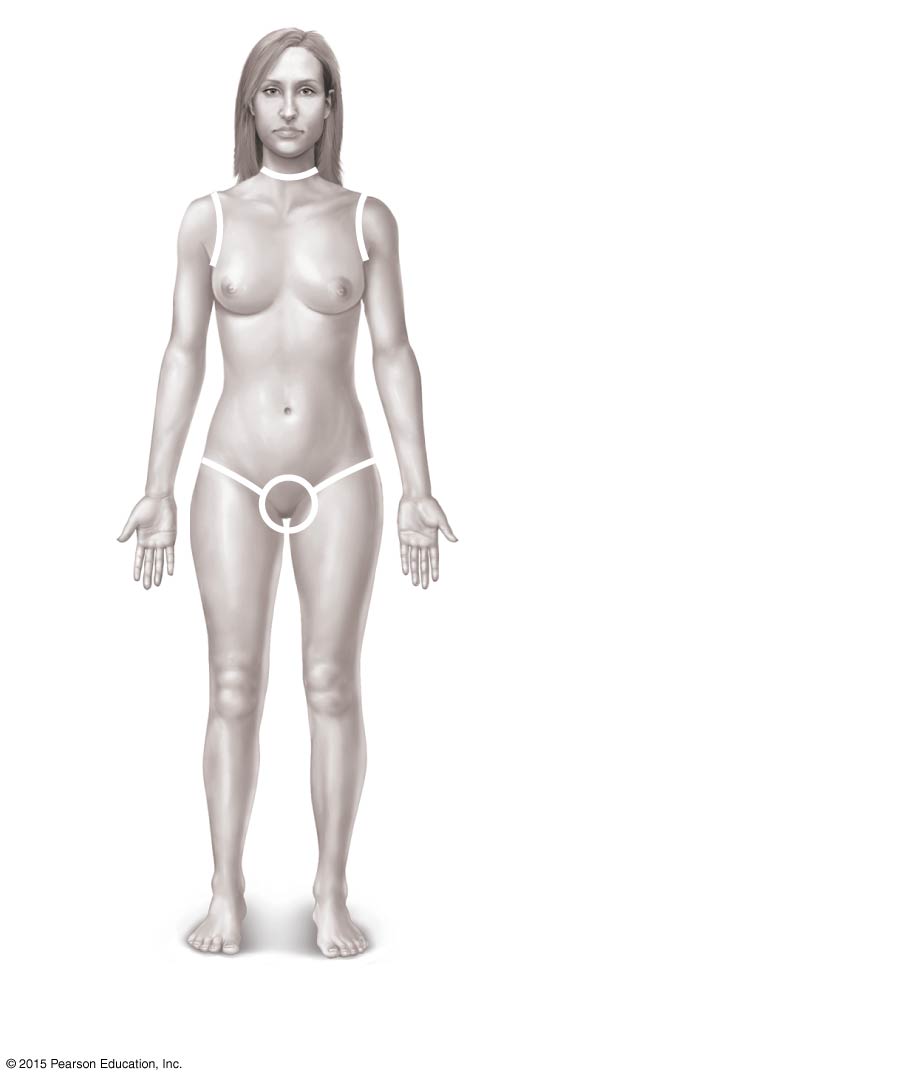 41/2%
Anterior and posterior
head and neck, 9%
Anterior and posterior
upper limbs, 18%
Anterior and posterior
trunk, 36%
41/2%
41/2%
Anterior
trunk, 18%
Perineum, 1%
9%
9%
Anterior and posterior
lower limbs, 36%
100%
(a)
Severity of Burns
First-degree burns (partial-thickness burn)
Only epidermis is damaged
Skin is red and swollen
Second-degree burns (partial-thickness burn)
Epidermis and upper dermis are damaged
Skin is red with blisters
Third-degree burns (full-thickness burn)
Destroys entire skin layer; burned area is painless
Requires skin grafts
Burn is gray-white or black
© 2015 Pearson Education, Inc.
Figure 4.11b Burns.
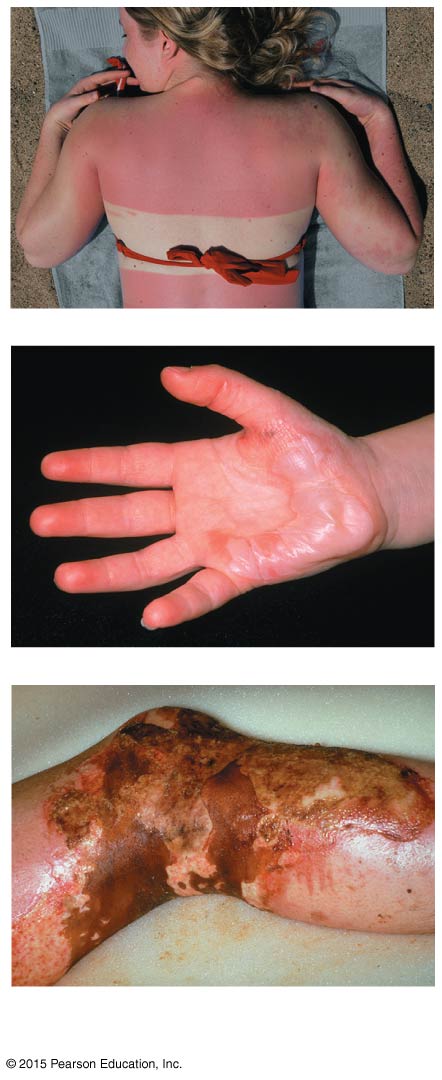 Burns of increasing
severity, from top tobottom: first-degree, second-degree,
third-degree.
(b)
Critical Burns
Burns are considered critical if
Over 25 percent of body has second-degree burns
Over 10 percent of the body has third-degree burns
There are third-degree burns of the face, hands, or feet
© 2015 Pearson Education, Inc.
Skin Homeostatic Imbalances
Infections
Athlete’s foot (tinea pedis)
Caused by fungal infection
Boils and carbuncles
Caused by bacterial infection
Cold sores
Caused by virus
© 2015 Pearson Education, Inc.
Skin Homeostatic Imbalances
Infections and allergies
Contact dermatitis
Exposures cause allergic reaction
Impetigo
Caused by bacterial infection
Psoriasis
Cause is unknown
Triggered by trauma, infection, stress
© 2015 Pearson Education, Inc.
Figure 4.12 Cutaneous lesions.
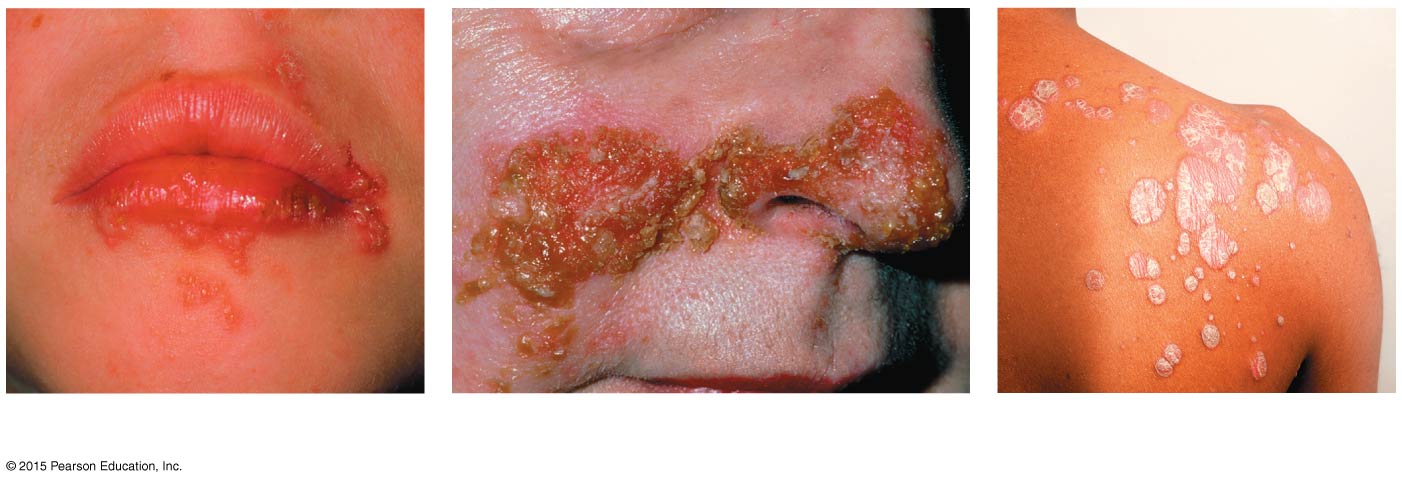 (a) Cold sores
(b) Impetigo
(c) Psoriasis
Skin Cancer
Cancer—abnormal cell mass
Classified two ways
Benign
Does not spread (encapsulated)
Malignant
Metastasizes (moves) to other parts of the body
Skin cancer is the most common type of cancer
© 2015 Pearson Education, Inc.
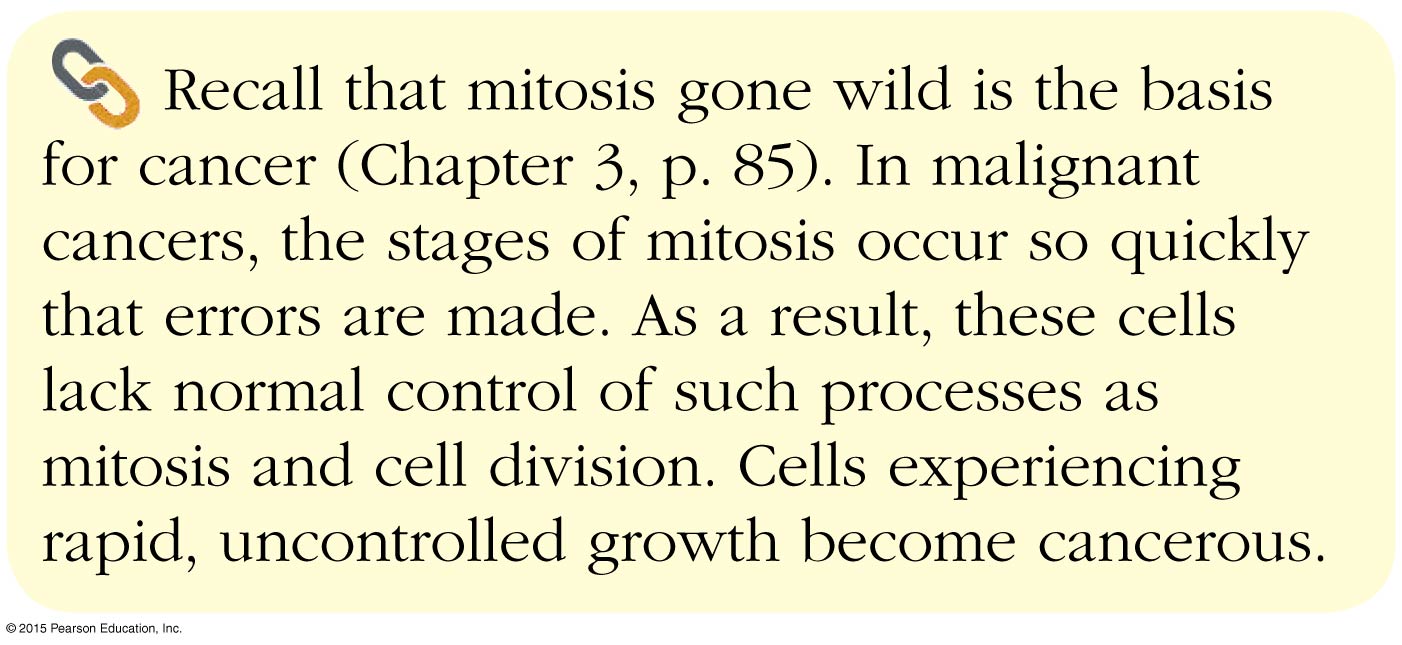 © 2015 Pearson Education, Inc.
Skin Cancer Types
Basal cell carcinoma
Least malignant
Most common type
Arises from stratum basale
© 2015 Pearson Education, Inc.
Figure 4.13a Photographs of skin cancers.
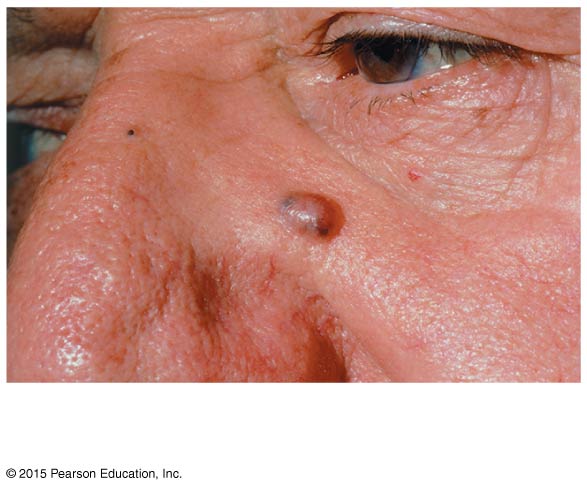 (a) Basal cell carcinoma
Skin Cancer Types
Squamous cell carcinoma
Metastasizes to lymph nodes if not removed
Early removal allows a good chance of cure
Believed to be sun-induced
Arises from stratum spinosum
© 2015 Pearson Education, Inc.
Figure 4.13b Photographs of skin cancers.
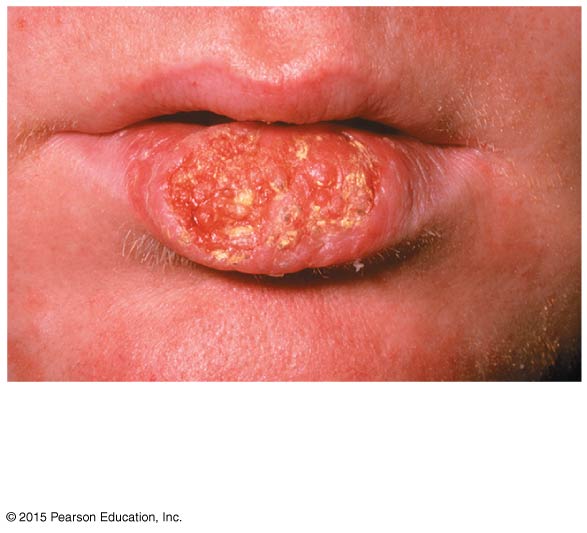 (b) Squamous cell
      carcinoma
Skin Cancer Types
Malignant melanoma
Most deadly of skin cancers
Cancer of melanocytes
Metastasizes rapidly to lymph and blood vessels
Detection uses ABCD rule
© 2015 Pearson Education, Inc.
ABCD Rule
A  Asymmetry
Two sides of pigmented mole do not match
B  Border irregularity
Borders of mole are not smooth
C  Color
Different colors in pigmented area
D  Diameter
Spot is larger than 6 mm in diameter
© 2015 Pearson Education, Inc.
Figure 4.13c Photographs of skin cancers.
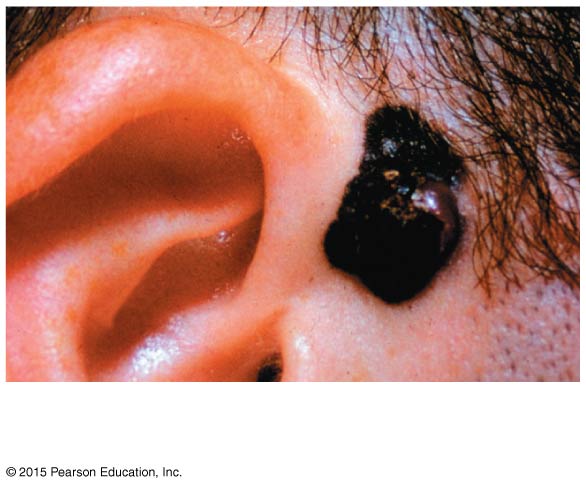 (c) Melanoma
Developmental Aspects of Skin
In youth, skin is thick, resilient, and well hydrated 
With aging, skin loses elasticity and thins
Skin cancer is a major threat to skin exposed to excessive sunlight
Balding and/or graying occurs with aging; both are genetically determined; other factors that may contribute include drugs and emotional stress
© 2015 Pearson Education, Inc.